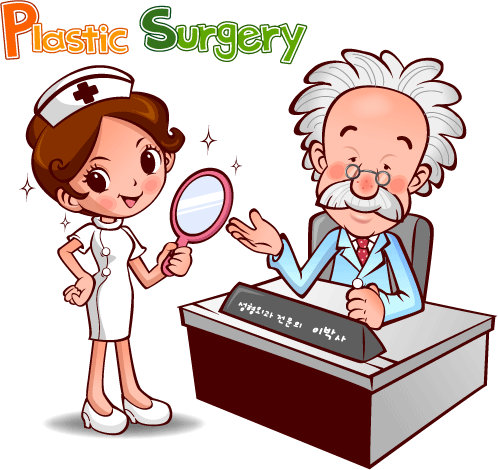 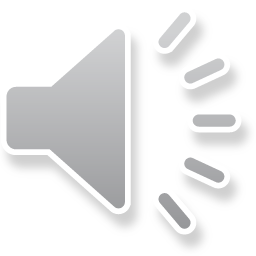 医疗护理康复，简约设计，动态页面，实用易用
医疗卫生护理
医疗卫生护理
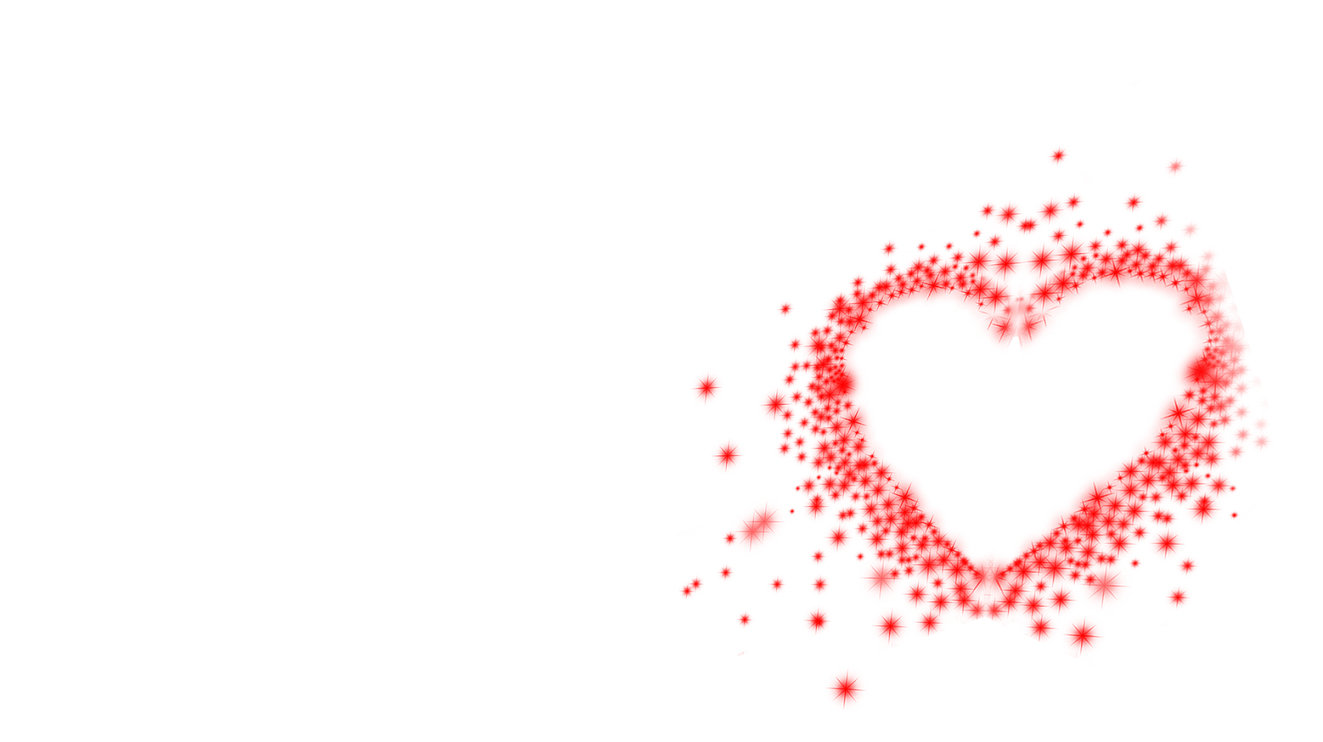 汇报人：xiazaii  
汇报时间：XX年XX月
前 言
回顾2018，是及为不平凡的一年，是突飞猛进的一年，是我院不断深化改革、加快发展、增进效益的一年，也是医院树立全新经营管理理念，提升核心竞争力的关键一年，更是落实以病人为中心、提高医疗质量为主题的医院管理年，紧紧围绕“全面落实科学发展观的重要思想为指导，不断提高全面推进卫生改革与发展的能力”这一总体要求，突出重点，真抓实干，创造性地开展工作，圆满地完成了全年的各项工作任务。
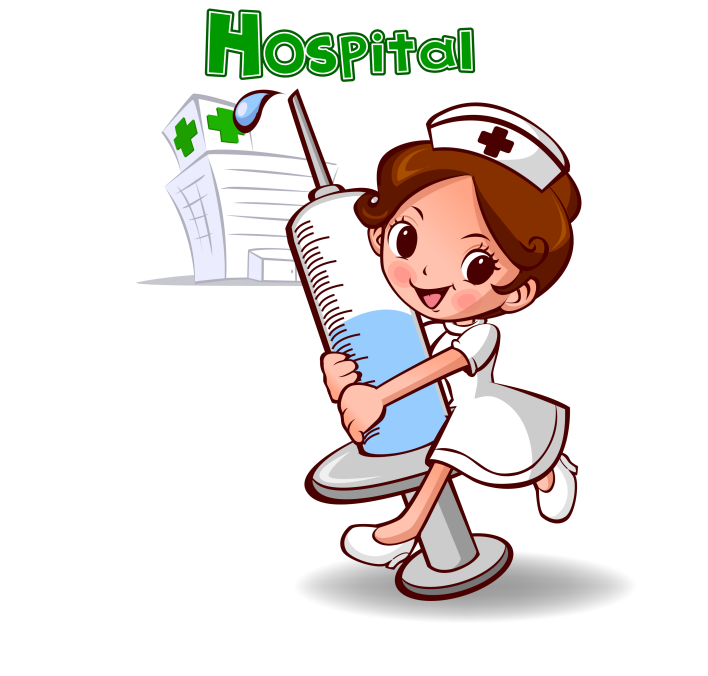 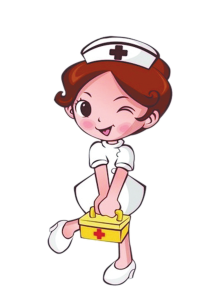 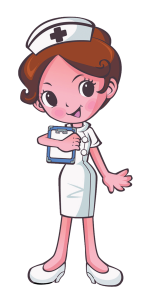 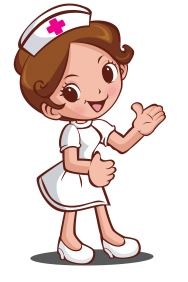 目录
输入您的标题一
1
输入您的标题一
2
输入您的标题一
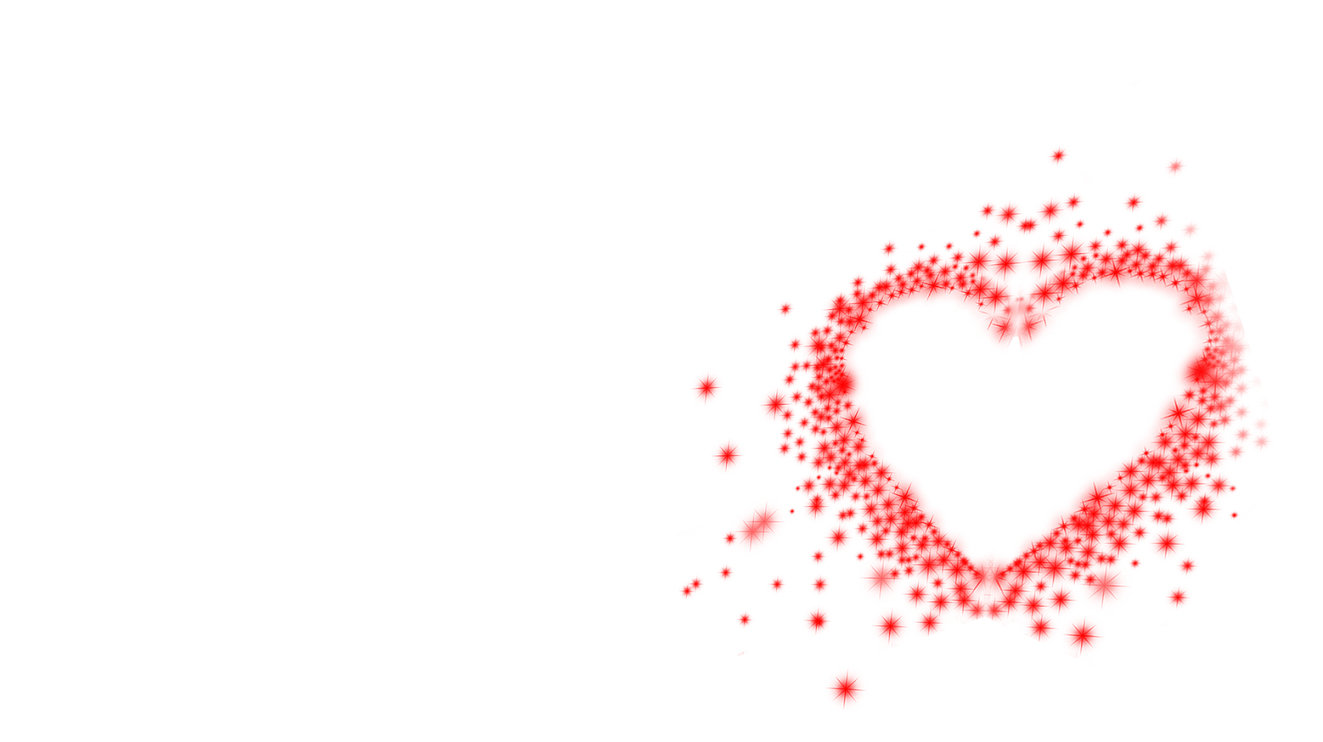 3
输入您的标题一
4
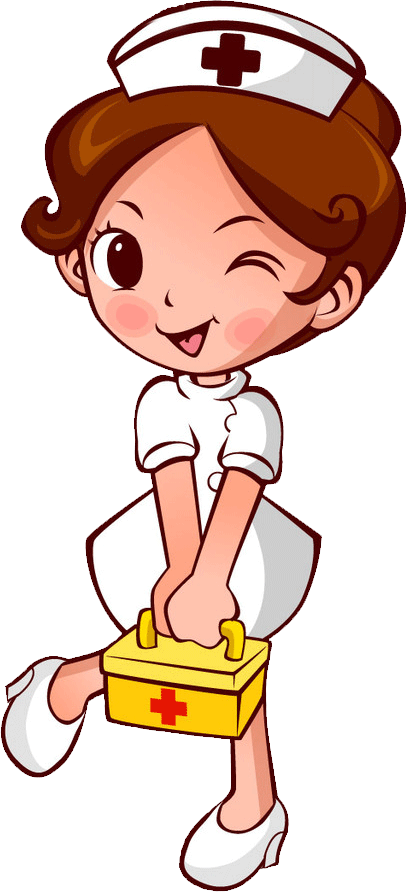 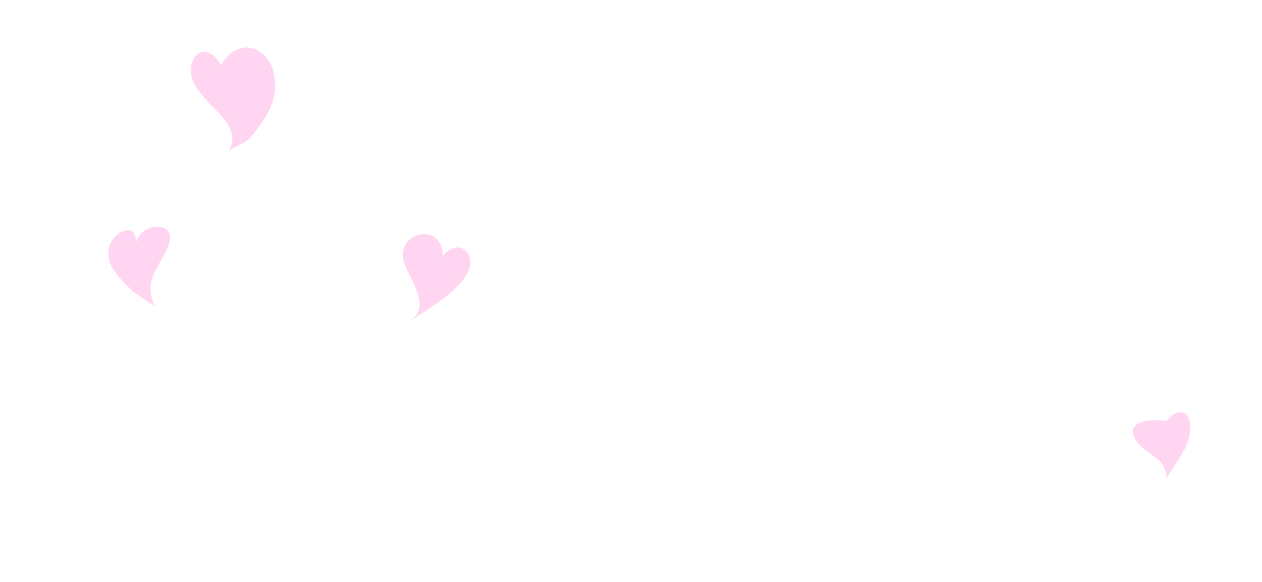 第一章
单击此处添加标题
此处添加详细文本描述，建议与标题相关并符合风格，语言描述将每页幻灯片的字数控制在200字以内，据统计每页 此处添加详细文本描述，建议与标题。
单击添加标题内容
单击此处添加标题
单击此处添加标题
单击此处添加标题
单击此处添加段落文本单击此处添加段落文本单击此处添加段落文本单击此处添加段落文本
单击此处添加段落文本单击此处添加段落文本单击此处添加段落文本单击此处添加段落文本
单击此处添加段落文本单击此处添加段落文本单击此处添加段落文本单击此处添加段落文本
单击添加标题内容
标题一
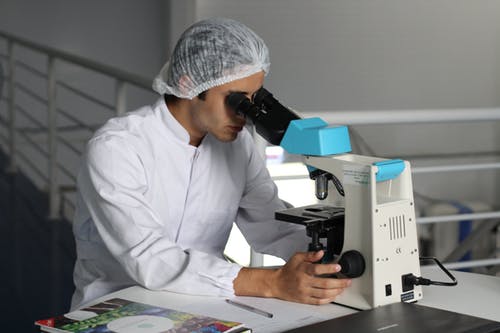 精美内页，实用性强，为您的演示加分，更多作品请
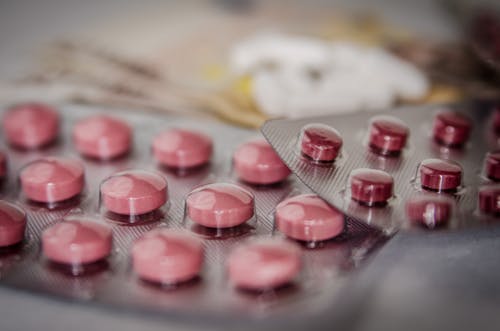 标题二
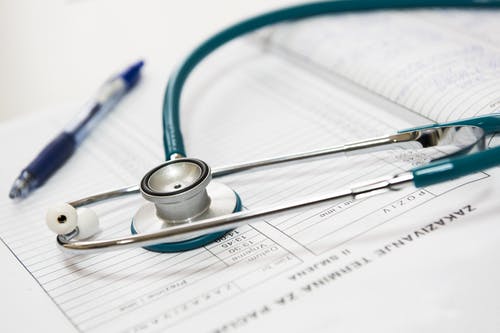 精美内页，实用性强，为您的演示加分，更多作品
标题三
精美内页，实用性强，为您的演示加分，更多作品请
单击添加标题内容
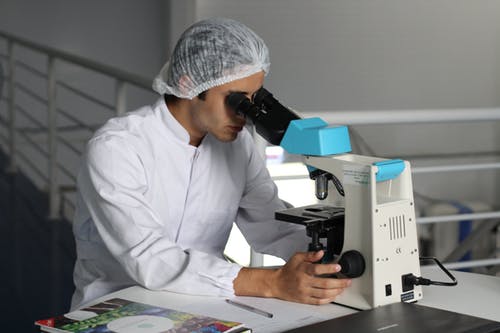 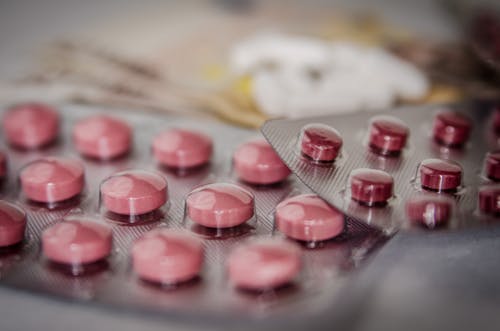 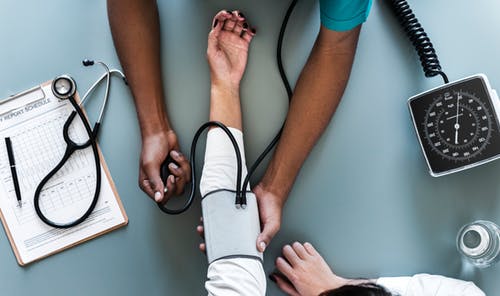 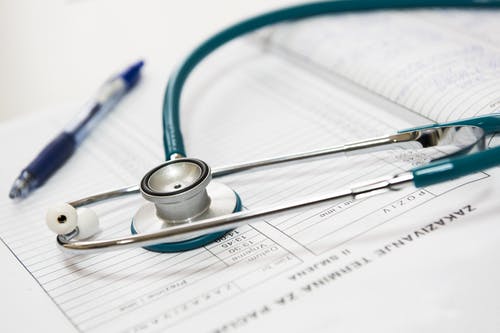 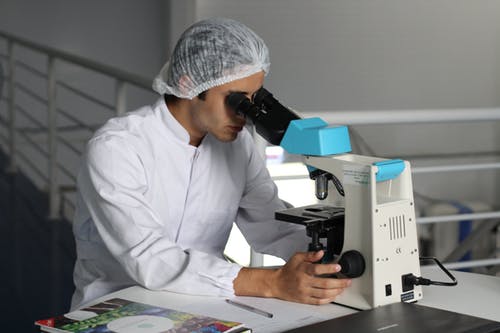 点击添加标题
点击添加标题
点击添加标题
点击添加标题
点击添加标题
点击添加标题
生物医学医疗通用答辩总结类PPT模板，图片的修改方法是：在图片上右击，选择更改图片，这样不会丢失动画效果。
生物医学医疗通用答辩总结类PPT模板，图片的修改方法是：在图片上右击，选择更改图片，这样不会丢失动画效果。
单击添加标题内容
添加标题
添加标题
添加标题
熊猫设计
此处添加详细文本描述，建议与标题相关并符合整体语言风格，语言描述尽量简洁生动
此处添加详细文本描述，建议与标题相关并符合整体语言风格，语言描述尽量简洁生动
此处添加详细文本描述，建议与标题相关并符合整体语言风格，语言描述尽量简洁生动
此处添加详细文本描述，建议与标题相关并符合整体语言风格，语言描述尽量简洁生动
添加标题
添加标题
添加标题
，精美内页，实用性强，为您的演示加分，更多作品请熊猫搜索：
精美内页，实用性强，为您的演示加分，更多作品请熊猫搜索：
熊猫设计，强，为您的演示加分，更多作品请熊猫搜索：大
单击添加标题内容
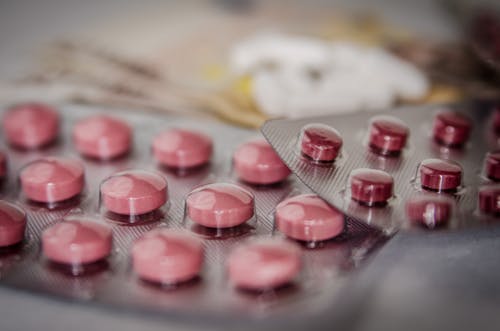 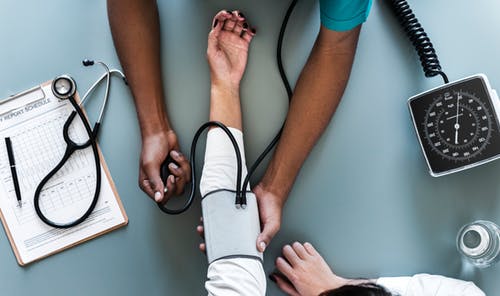 单击编辑标题
单击此处编辑您要的内容，建议您在展示时采用微软雅黑字体，本模版所有图形线条及其相应素材均可自由编辑、改色、替换。更多使用说明和作品请详阅模版最末的使用手册。
单击编辑标题
单击编辑标题
单击编辑标题
精美内页，实用性强，为您的演示加分，更多作品请熊猫搜索：
精美内页，实用性强，为您的演示加分，更多作品请熊猫搜索：
精美内页，实用性强，为您的演示加分，更多作品请熊猫搜索：
单击添加标题内容
单击编辑标题
单击编辑标题
单击此处可编辑内容，根据您的需要自由拉伸文本框大小
单击此处可编辑内容，根据您的需要自由拉伸文本框大小
单击编辑标题
单击编辑标题
单击编辑标题
单击此处可编辑内容，根据您的需要自由拉伸文本框大小
单击此处可编辑内容，根据您的需要自由拉伸文本框大小
单击此处可编辑内容，根据您的需要自由拉伸文本框大小
02
04
03
05
01
单击添加标题内容
单击此处添加文本
单击此处添加文本
单击此处添加文本
单击此处添加文本
单击此处添加文本
单击此处添加文本
单击此处添加文本
单击此处添加文本
单击此处添加文本
单击此处添加文本
单击此处添加文本
单击此处添加文本
单击添加标题内容
单击编辑标题
A
单击此处可编辑内容，根据您的需要自由拉伸文本框大小
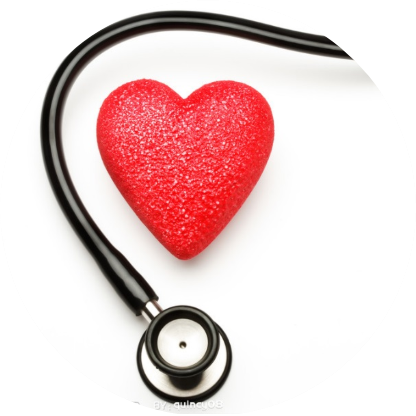 单击编辑标题
单击此处可编辑内容，根据您的需要自由拉伸文本框大小
D
单击编辑标题
B
单击此处可编辑内容，根据您的需要自由拉伸文本框大小
单击编辑标题
C
单击此处可编辑内容，根据您的需要自由拉伸文本框大小
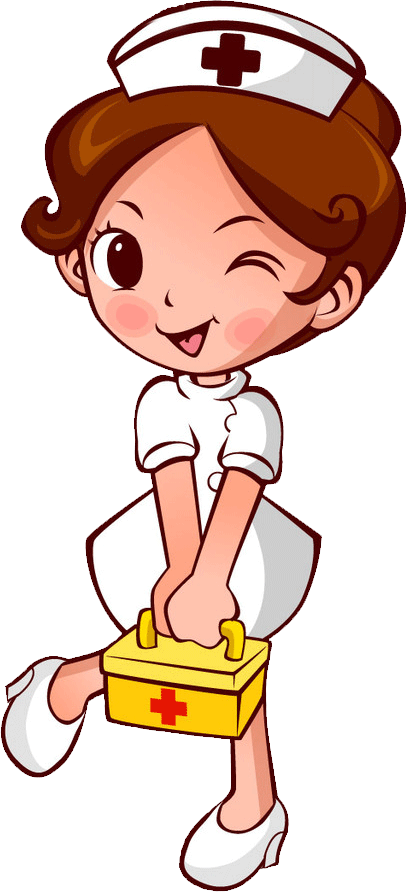 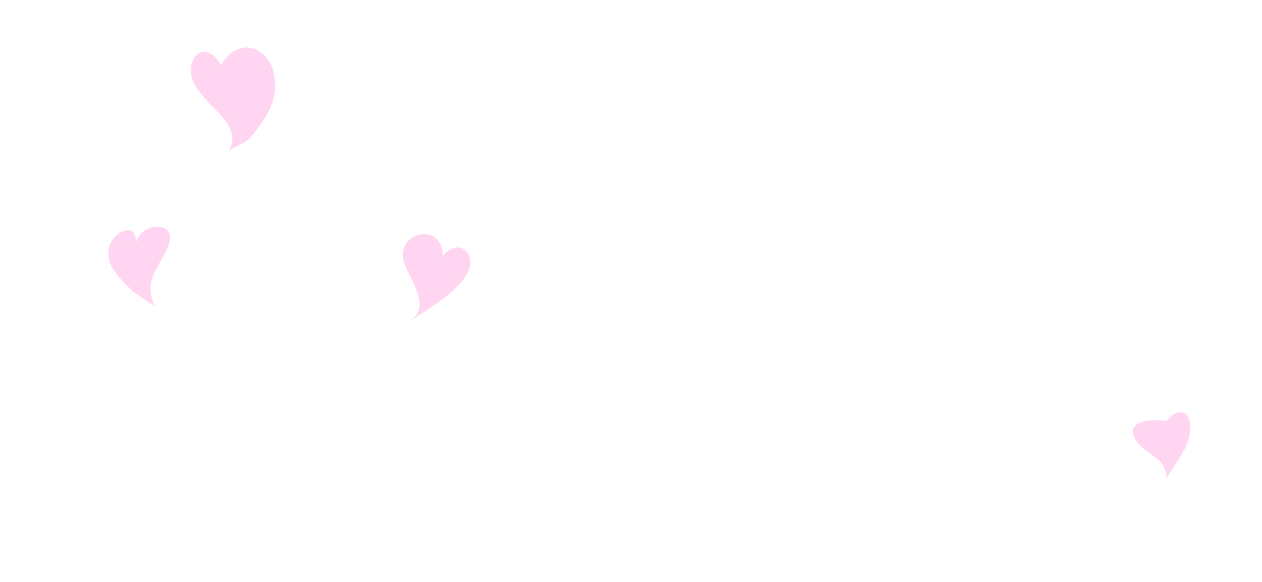 第二章
单击此处添加标题
此处添加详细文本描述，建议与标题相关并符合风格，语言描述将每页幻灯片的字数控制在200字以内，据统计每页 此处添加详细文本描述，建议与标题。
单击添加标题内容
点击此处输入文字点击此处输入文字点击此处输入文字
点击此处输入文字点击此处输入文字点击此处输入文字
点击此处输入文字点击此处输入文字点击此处输入文字
04
点击此处输入文字点击此处输入文字点击此处输入文字
点击此处输入文字点击此处输入文字点击此处输入文字
03
点击此处输入文字点击此处输入文字点击此处输入文字
点击此处输入文字点击此处输入文字点击此处输入文字
02
点击此处输入文字点击此处输入文字点击此处输入文字
点击此处输入文字点击此处输入文字点击此处输入文字
01
单击添加标题内容
单击此处添加标题
此处添加详细文本描述，建议与标题相关并符合整体语言风格
90%
单击此处添加标题
此处添加详细文本描述，建议与标题相关并符合整体语言风格
70%
单击此处添加标题
此处添加详细文本描述，建议与标题相关并符合整体语言风格
85%
单击此处添加标题
此处添加详细文本描述，建议与标题相关并符合整体语言风格
45%
单击添加标题内容
项目四
项目三
项目二
项目一
添加详细文字
添加详细文字
添加详细文字
添加详细文字
此处添加标题内容点击此处添加内容点击此处添加内容此处添加标题内容点击此处添加内容点击此处添加内容
此处添加标题内容点击此处添加内容点击此处添加内容此处添加标题内容点击此处添加内容点击此处添加内容
此处添加标题内容点击此处添加内容点击此处添加内容此处添加标题内容点击此处添加内容点击此处添加内容
此处添加标题内容点击此处添加内容点击此处添加内容此处添加标题内容点击此处添加内容点击此处添加内容
此处添加标题
点击此处添加段落文本
点击此处添加段落文本
此处添加标题
点击此处添加段落文本
点击此处添加段落文本
单击添加标题内容
此处添加标题
点击此处添加段落文本
点击此处添加段落文本
此处添加标题
点击此处添加段落文本
点击此处添加段落文本
单击此处添加标题
201X
201X
201X
201X
点击添加文本    
点击添加文本
点击添加文本    
点击添加文本
点击添加文本    
点击添加文本
点击添加文本    
点击添加文本
单击添加标题内容
点击添加文本
点击添加文本
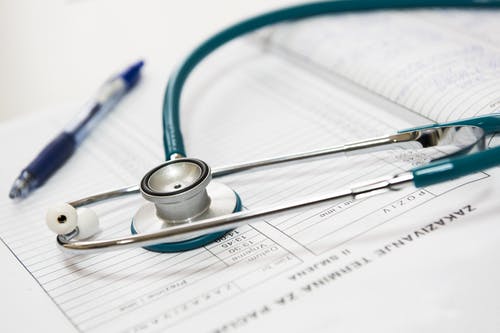 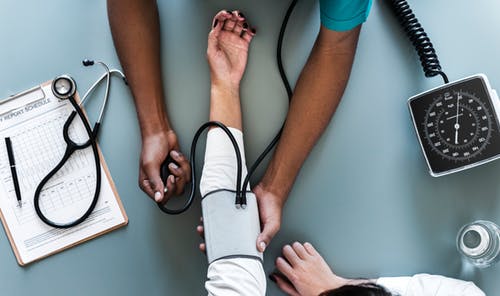 添加标题
添加标题
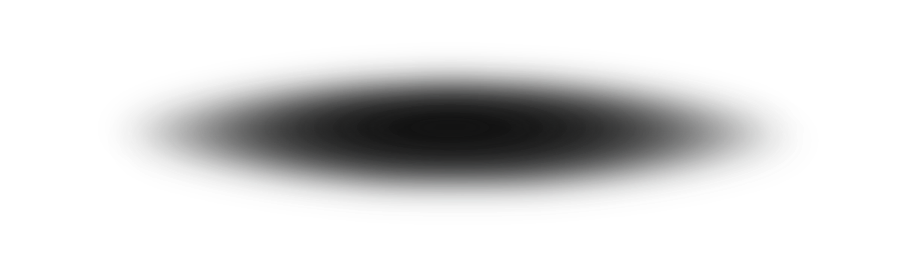 单击添加标题内容
点击录
入内容
点击录
入内容
点击此处输入文字
点击此处输入文字
点击录
入内容
点击此处输入文字
点击此处输入文字
点击此处输入文字
点击此处输入文字
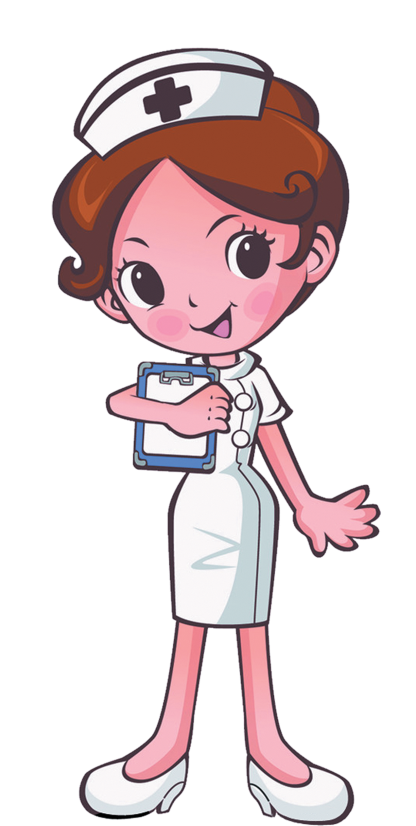 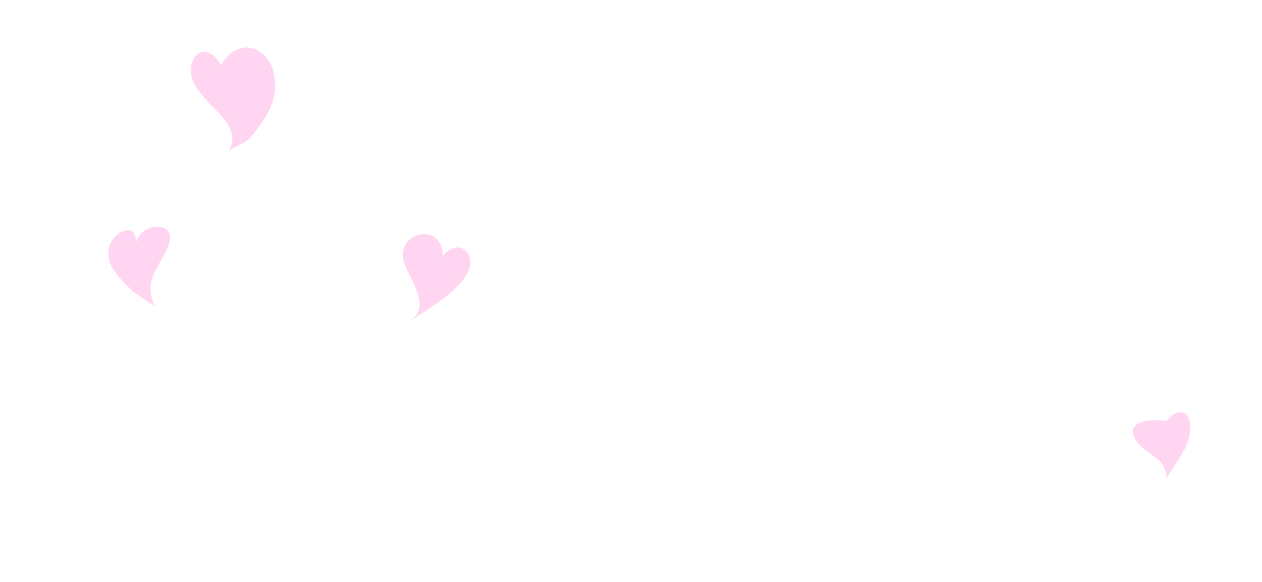 第三章
单击此处添加标题
此处添加详细文本描述，建议与标题相关并符合风格，语言描述将每页幻灯片的字数控制在200字以内，据统计每页 此处添加详细文本描述，建议与标题。
单击添加标题内容
单击编辑标题
单击编辑标题
单击此处可编辑内容
单击此处可编辑内容
5
单击编辑标题
单击编辑标题
6
4
单击此处可编辑内容
单击此处可编辑内容
单击编辑标题
单击编辑标题
3
7
单击此处可编辑内容
单击此处可编辑内容
关键词
2
8
单击编辑标题
单击编辑标题
单击此处可编辑内容
单击此处可编辑内容
1
9
单击编辑标题
单击编辑标题
单击此处可编辑内容
单击此处可编辑内容
单击添加标题内容
精美内页，实用性强，为您的演示加分。
精美内页，实用性强，为您的演示加分。
1
2
3
8
4
内页，实用性强，为您的演示加分。
精美内页，实用性强，为您的演示加分。
7
精美内页，实用性强，为您的演示加分。
6
5
精美内页，实用性强，为您的演示加分。
单击此处添加文本
单击此处添加文本
单击添加标题内容
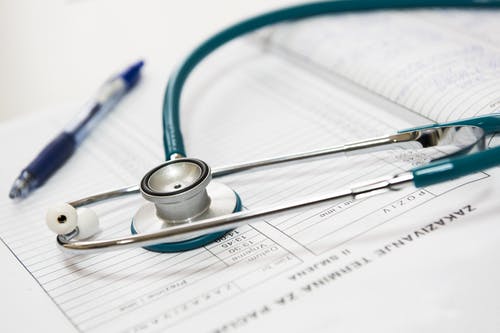 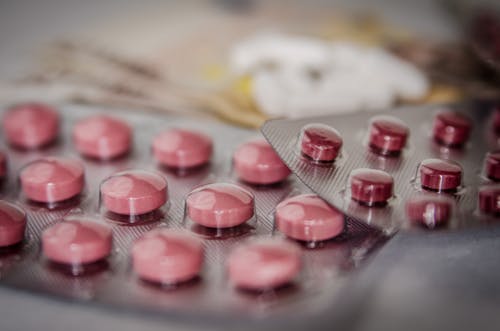 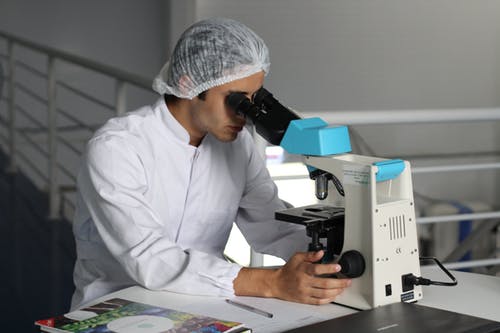 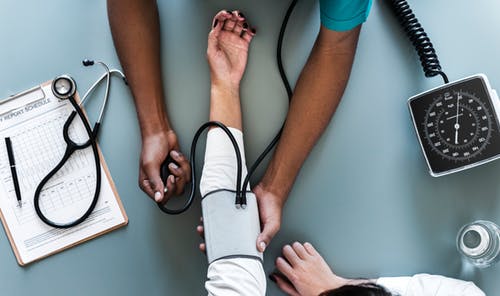 单击添加标题
单击添加标题
单击添加标题
单击添加标题
单击此处编辑您要的内容，建议您在展示时采用微软雅黑字体，本模版所有图形线条及其相应素材均可自由编辑、改色、替换。
单击此处编辑您要的内容，建议您在展示时采用微软雅黑字体，本模版所有图形线条及其相应素材均可自由编辑、改色、替换。
单击此处编辑您要的内容，建议您在展示时采用微软雅黑字体，本模版所有图形线条及其相应素材均可自由编辑、改色、替换。
单击此处编辑您要的内容，建议您在展示时采用微软雅黑字体，本模版所有图形线条及其相应素材均可自由编辑、改色、替换。
单击添加标题内容
添加标题
添加标题
此处添加详细文本描述，建议与标题相关并符合整体语言风格，语言描述尽量简洁生动。
此处添加详细文本描述，建议与标题相关并符合整体语言风格，语言描述尽量简洁生动。
添加标题
添加标题
此处添加详细文本描述，建议与标题相关并符合整体语言风格，语言描述尽量简洁生动。
此处添加详细文本描述，建议与标题相关并符合整体语言风格，语言描述尽量简洁生动。
单击添加标题内容
单击此处添加标题文字
单击此处添加文字内容   单击此处添加文字内容
单击此处添加文字内容   单击此处添加文字内容
单击此处添加文字内容
单击此处添加标题文字
单击此处添加文字内容   单击此处添加文字内容
单击此处添加文字内容   单击此处添加文字内容
单击此处添加文字内容
单击添加标题内容
填加标题
此处添加详细文本描述，建议与标题相关并符合整体语言风格
此处添加详细文本描述，建议与标题相关并符合整体语言风格，语言描述尽量简洁生动。 此处添加详细文本描述，并符合整体语言风格，语言描述尽量简洁生动。
填加标题
此处添加详细文本描述，建议与标题相关并符合整体语言风格
填加标题
此处添加详细文本描述，建议与标题相关并符合整体语言风格
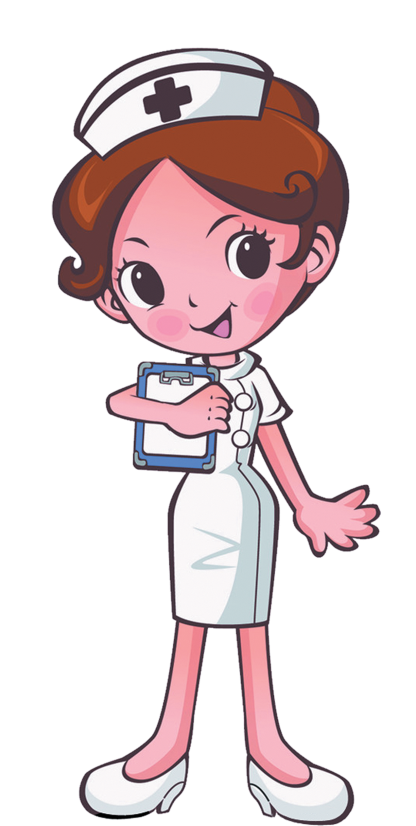 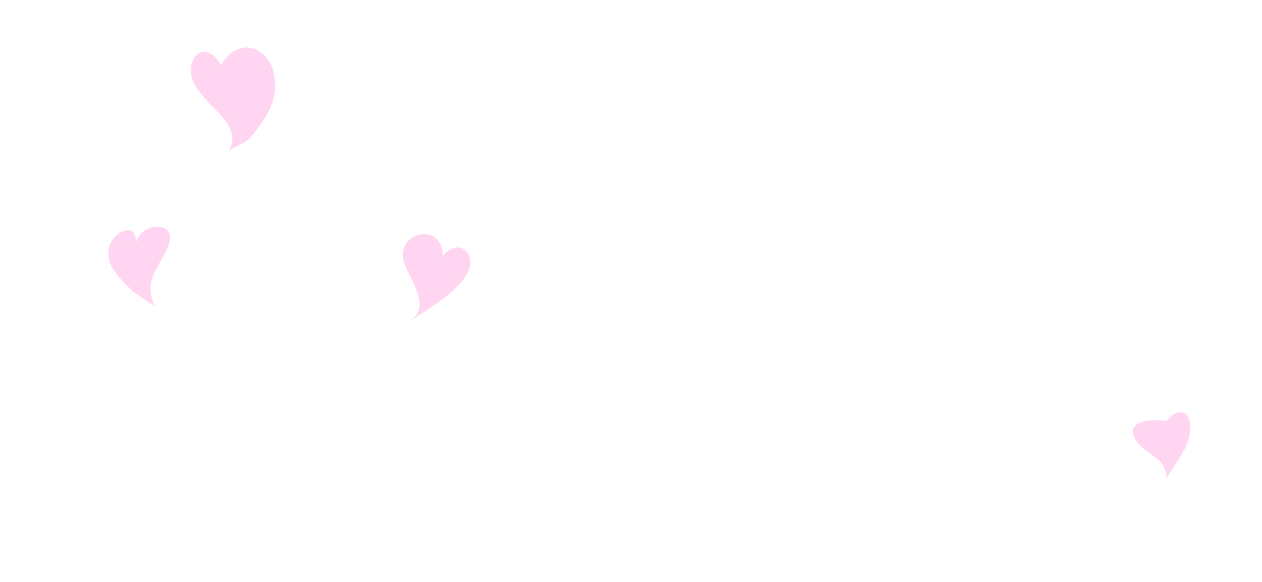 第四章
单击此处添加标题
此处添加详细文本描述，建议与标题相关并符合风格，语言描述将每页幻灯片的字数控制在200字以内，据统计每页 此处添加详细文本描述，建议与标题。
单击添加标题内容
70%
关键词
关键词
65%
单击此处可编辑内容，根据您的需要自由拉伸文本框大小
单击此处可编辑内容，根据您的需要自由拉伸文本框大小
55%
关键词
关键词
35%
单击此处可编辑内容，根据您的需要自由拉伸文本框大小
单击此处可编辑内容，根据您的需要自由拉伸文本框大小
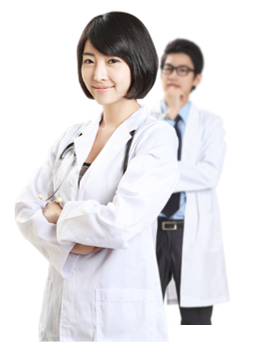 关键词
35%
单击此处可编辑内容，根据您的需要自由拉伸文本框大小
单击添加标题内容
标题
请在此处输入您的文本，或者将您文本粘贴到此处。
请在此处输入您的文本，或者将您文本粘贴到此处。
标题
请在此处输入您的文本，或者将您文本粘贴到此处。
请在此处输入您的文本，或者将您文本粘贴到此处。
单击添加标题内容
单击此处添加标题
单击此处添加标题
单击此处添加标题
2
3
1
单击此处添加标题
单击添加文本 … …
单击添加文本 … …
单击添加文本 … …
单击添加标题内容
单击此处输入小标题
单击此处输入文字单击此处输入文字
单击此处输入文字单击此处输入文字
单击
添加
单击
添加
单击此处输入小标题
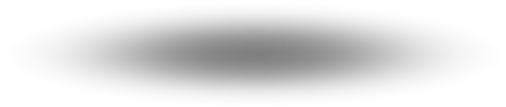 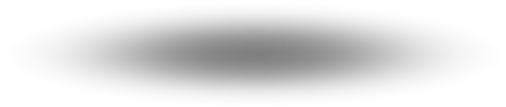 单击此处输入文字单击此处输入文字
单击此处输入文字单击此处输入文字
单击添加标题内容
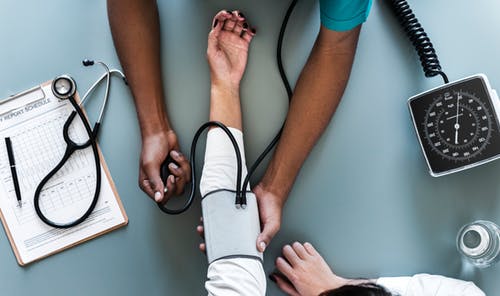 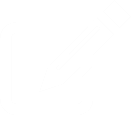 单击编辑标题
单击此处编辑您要的内容，建议您在展示时采用微软雅黑字体，本模版所有图形线条及其相应素材均可自由编辑、改色、替换。更多使用说明和作品请详阅模版最末的使用手册。
单击添加标题内容
单击编辑标题
单击编辑标题
单击此处可编辑内容，根据您的需要自由拉伸文本框大小
单击此处可编辑内容，根据您的需要自由拉伸文本框大小
单击编辑标题
单击编辑标题
单击编辑标题
单击此处可编辑内容，根据您的需要自由拉伸文本框大小
单击此处可编辑内容，根据您的需要自由拉伸文本框大小
单击此处可编辑内容，根据您的需要自由拉伸文本框大小
单击添加标题内容
您的标题打在这里
您的内容打在这里或者复制
您的副标题打在这里或通过复制
您的内容打在这里或者复制
06
05
您的内容打在这里或者复制
您的内容打在这里或者复制
04
01
03
02
您的内容打在这里或者复制
您的内容打在这里或者复制
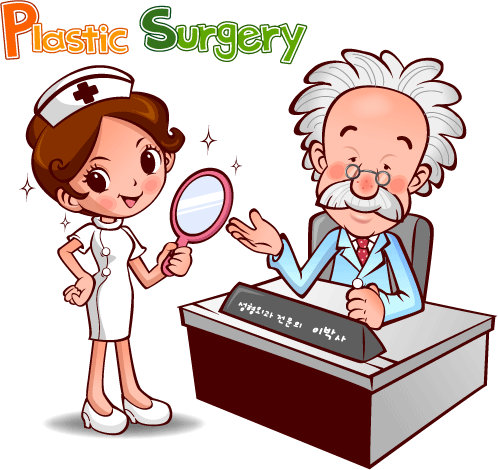 更多动态PPT模板，请熊猫搜：熊猫设计
医疗卫生护理
医疗卫生护理
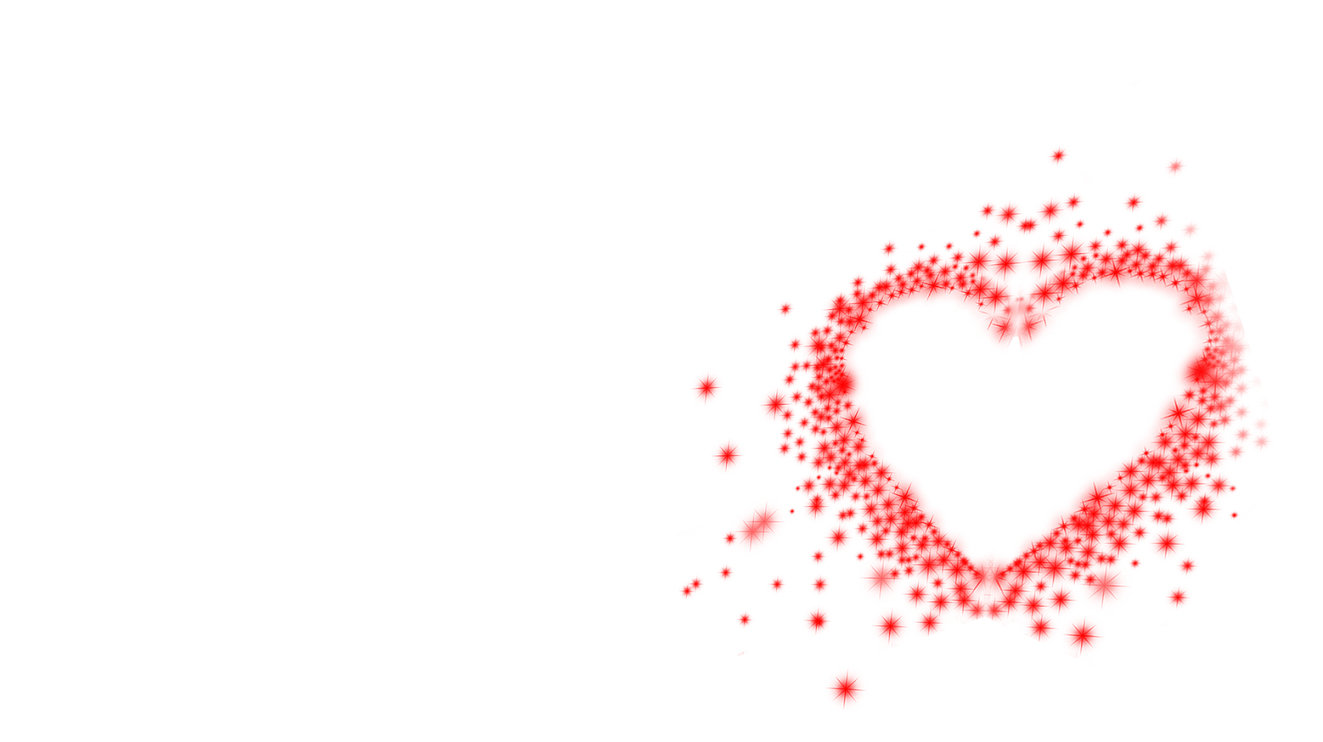 汇报人：xiazaii